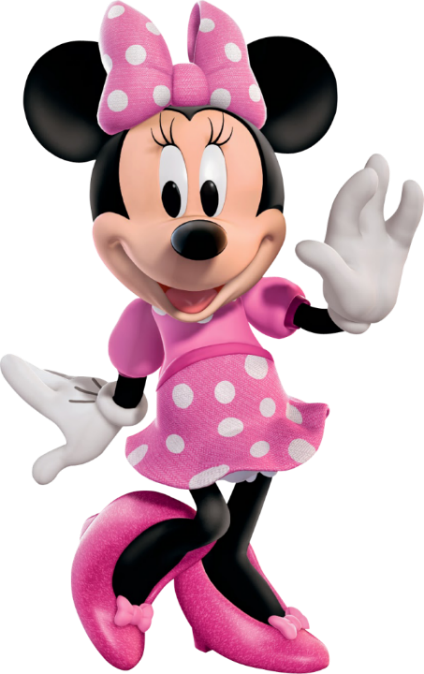 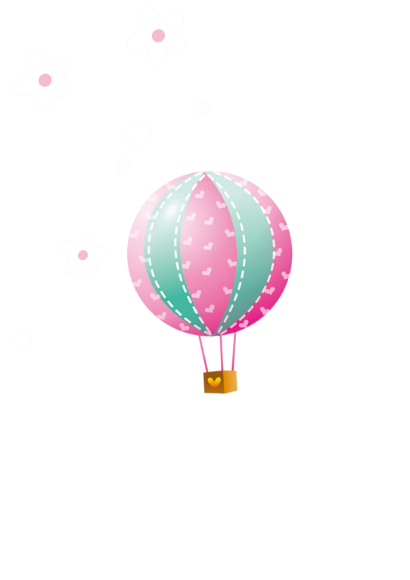 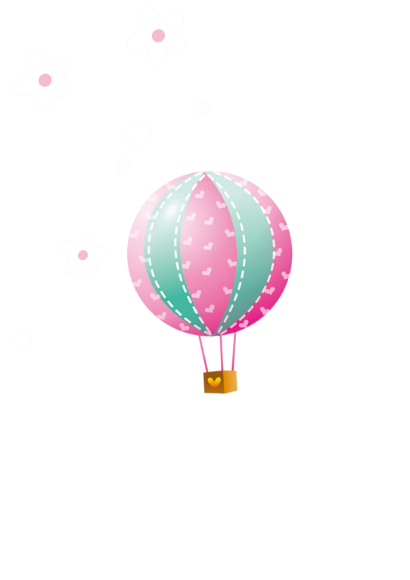 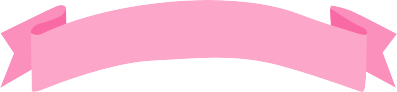 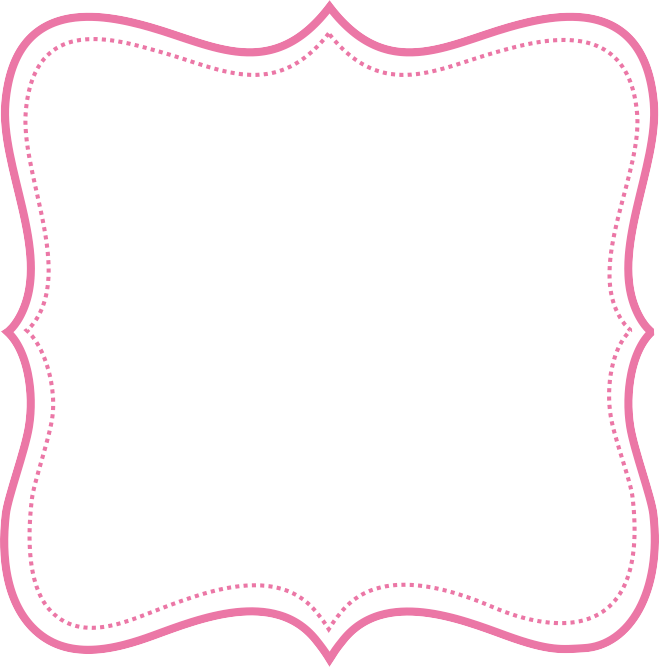 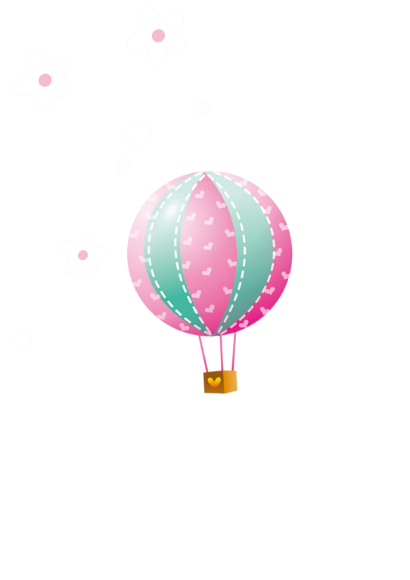 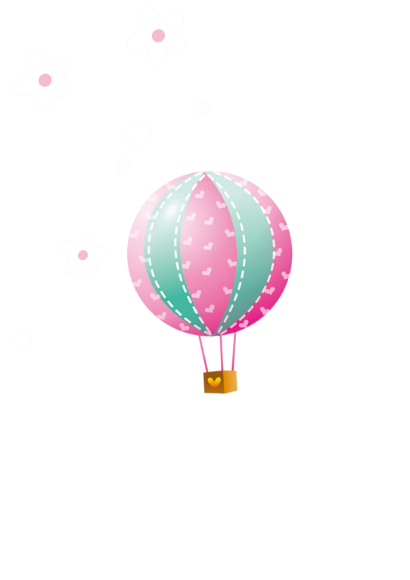 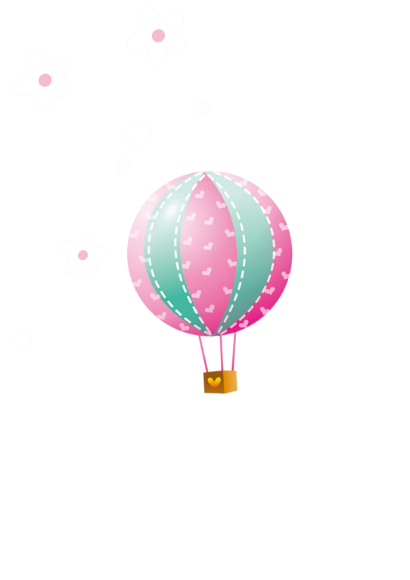 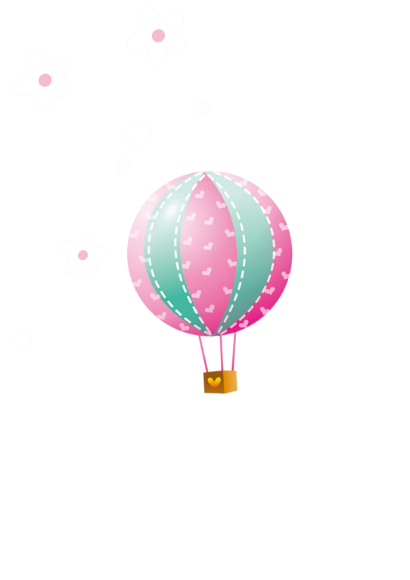 Sofía
Mis 2 Añitos
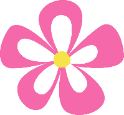 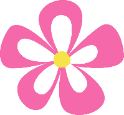 Te invita a su Cumpleaños..!!!
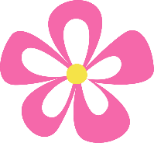 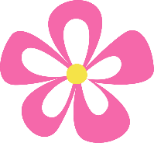 Miercoles 26 
de Agosto
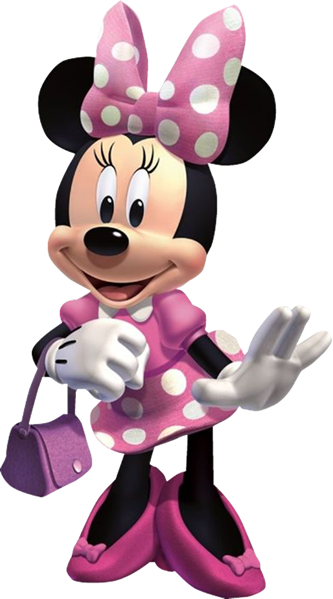 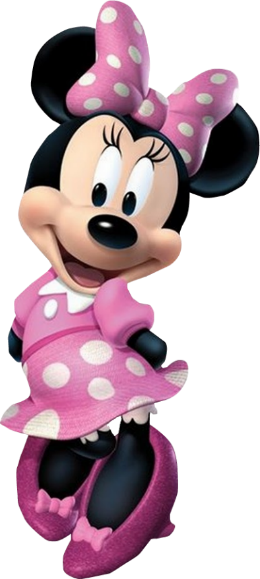 A las 4:00 pm.
En Casa de 
mi Mamita
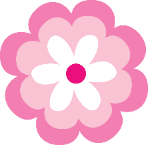 www.megaidea.net